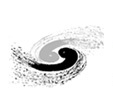 Lattice design for CEPC PDR
Yiwei Wang, Feng Su, Jie Gao

1st  July 2016, CEPC AP meeting
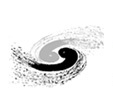 CEPC primary parameter （wangdou20160325）
Considerations on ARC lattice design
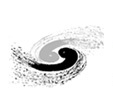 FODO cell, 90  /90 
non-interleaved sextupole scheme 
n=5
All 3rd and 4th RDT due to sextupoles cancelled
Amplitude-dependent tune shift is very small
Ncell= 120
LB= 19.96
Lcell= 47.92
theta= .0032188449319567555
Lring= 54820.479999999996
Nstr1= 18
Nstr2= 20
Vrfc= 220625000
frf= 6.5e+08
this lattice
H-low power wangdou20160325
NIP=2
Eng=120
Lring=54820.48
U0=2.933
thetaC=-
thetaP=-
Ne=2.67
Nb=44
Ib=.0105
Pbeam=30.800
rhoB=6200
alfap=-
bxstar=-
bystar=-
ex=2.094e-09
ey=0
sigxIP=-
sigyIP=-
ksix=-
ksiy=-
Vrf=3.53e+09
frf=6.5e+08
sigmaz=.00264
sigmazt=-
Phom=-
sigmae=.00130
eapt=-
eaptrf=-
ngamma=-
tbs=-
Fhg=-
Lmax=-
NIP=2                    ! Number of IPs [1]  
Eng=120                  ! Energy [GeV]  
Lring=54*1E3             ! Circumference [m]  
U0=2.96                  ! SR loss/turn [GeV]  
thetaC=15                ! Half crossing angle [mrad]  thetaP=2.6               ! Piwinski angle [1]  
Ne=2.67              	   ! Ne/bunch [10^11]  Nb=44                    ! bunch number [1]  
Ib=10.5*1e-3             ! Beam current[A]  
Pbeam=31.2               ! SR power/beam [MW]  rhoB=6.2*1e3             ! Bending radius [m] 
alfap=2.2e-5             ! Momentum compaction [1]  bxstar=0.268             ! beta x at IP [m] 
bystar=0.00124           ! beta y at IP [m]  
ex=2.06*1e-9             ! emittance x [m*rad]  
ey=0.0062*1e-9           ! emittance y [m*rad]  
sigxIP=23.5*1e-6         ! beam size x at IP [m]  
sigyIP=0.088*1e-6        ! beam size y at IP [m]  ksix=0.032               ! ksix/IP [1] 
ksiy=0.11                ! ksiy/IP [1]  
Vrf=3.53*1e9             ! Vrf [V] 
 frf=650*1e6              ! frf [Hz]  
sigmaz=3.0               ! Nature sigmaz [mm]  
sigmazt=4.0              ! Total sigmaz [mm]  
Phom=1.3                 ! HOM power/cavity [kw]  sigmae=0.13/100          ! Energy spread [1]  eapt=2/100               ! energy acceptance [1]  eaptrf=2.1/100           ! energy acceptance by RF [1]  ngamma=0.47              ! number of gamma  
tbs=32                   ! life time due to beamstrahlung [min]  Fhg=0.81                 ! Factor of hour glass 
Lmax=2.01                ! Lmax/IP [10^34/cm^2/s]
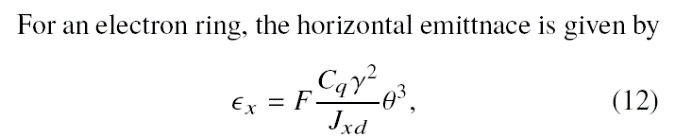 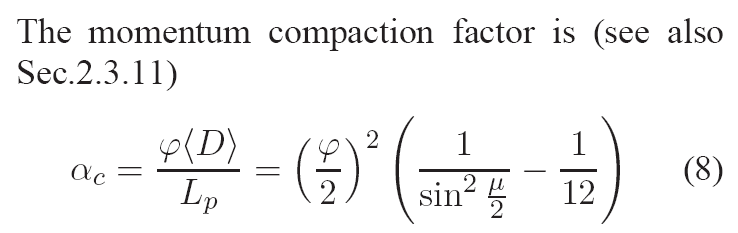 Damping time 15ms, i.e. 82 turns; filling factor 72.2%
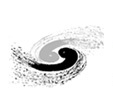 ARC lattice
FODO cell
Dispersion Suppressor
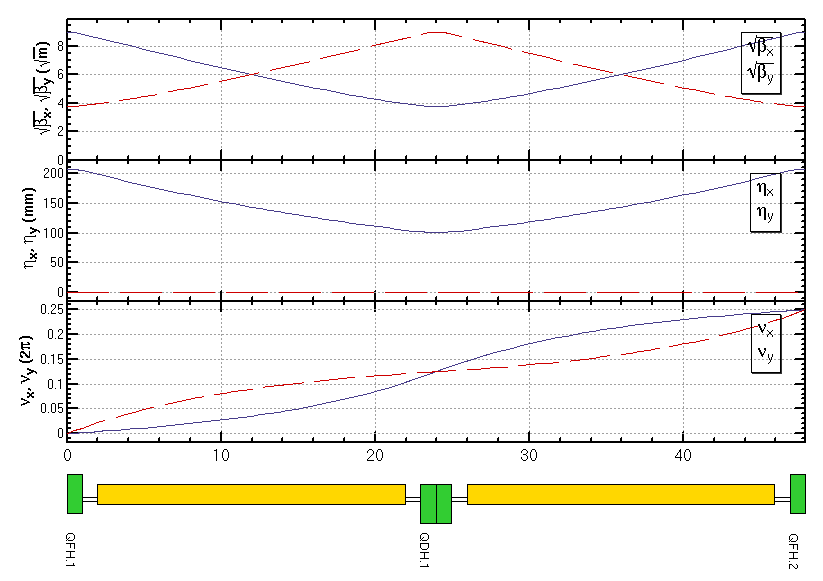 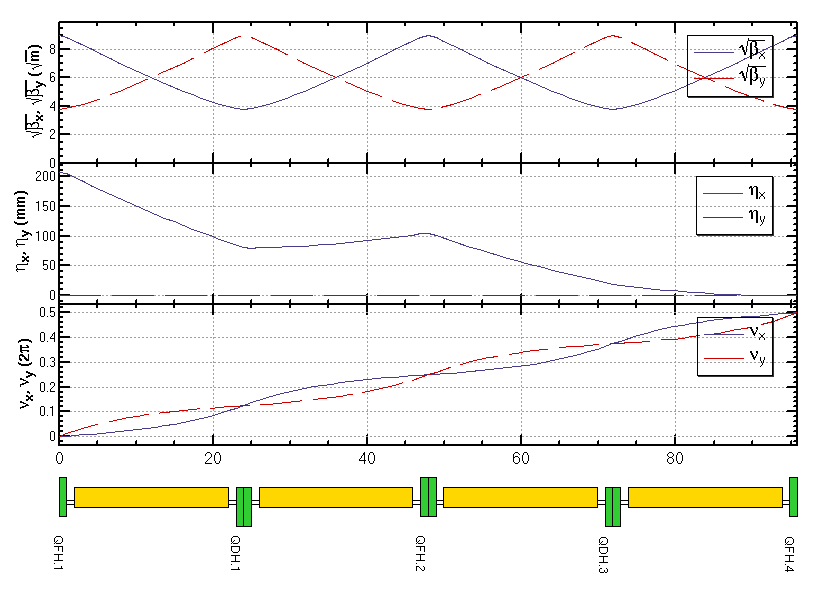 Sextupole configuration
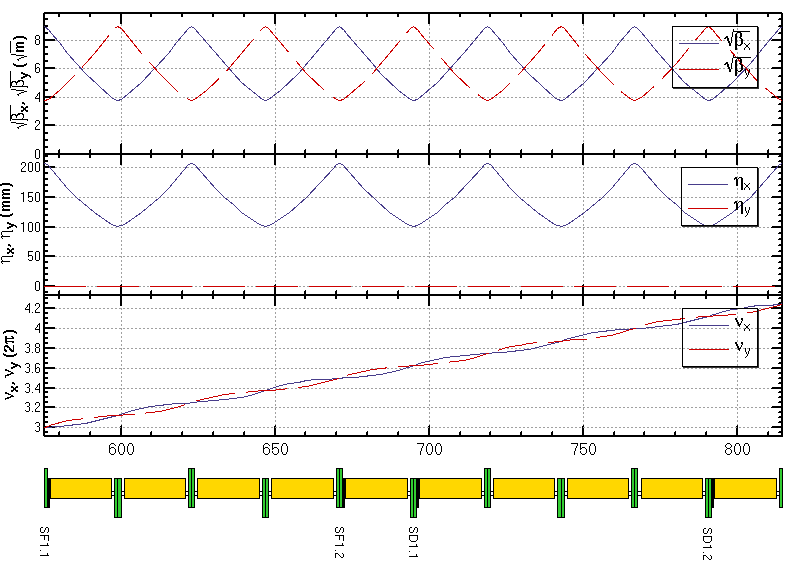 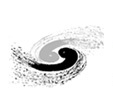 ARC lattice (cont.)
Whole ARC (w/o FFS,PDR)
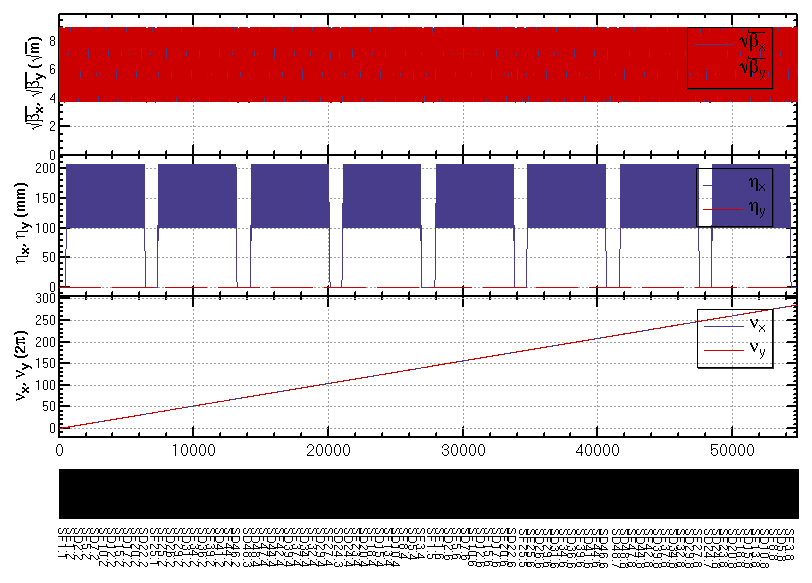 Second order chromaticity
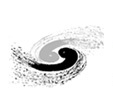 Source of the second order chromaticity
Period=5 cells
h11002=
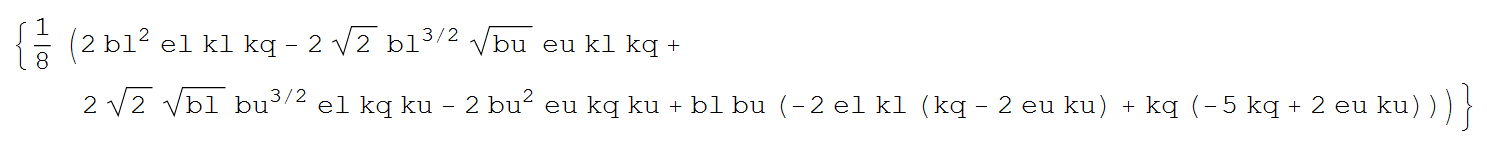 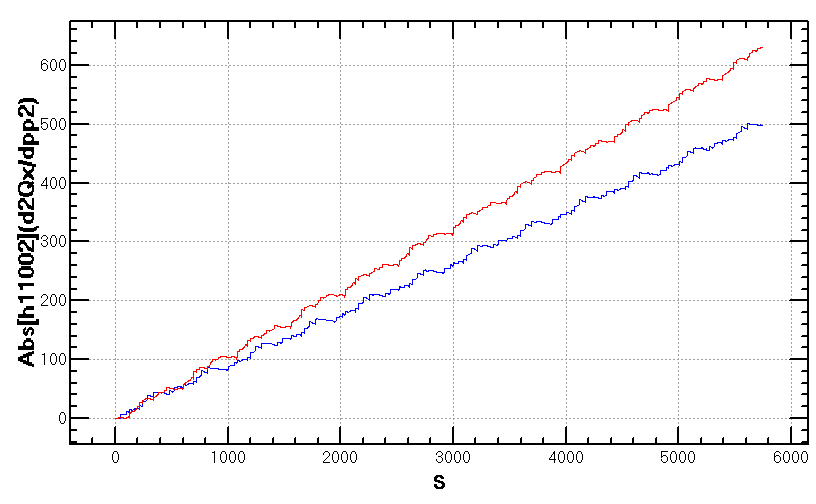 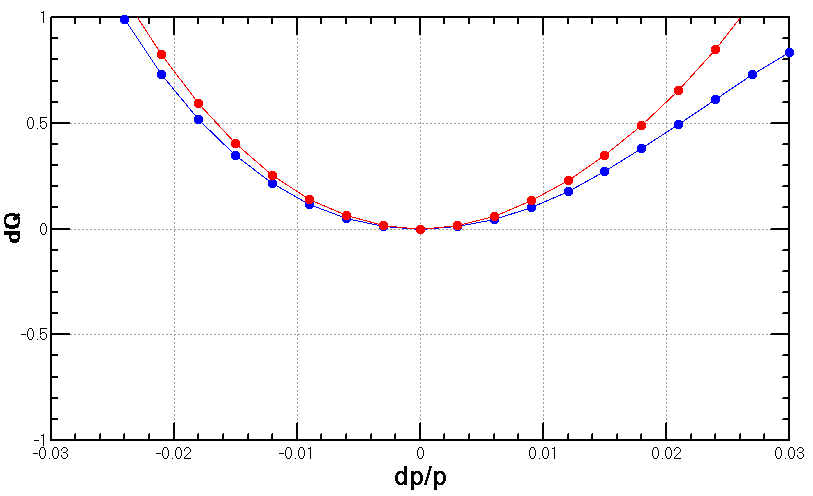 dQ vs. dp/p for Whole ARC
Mainly second order chromaticity
ARC section: 24 5 cells
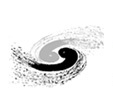 High order aberration correction
GOAL: To minimize up to 4th order chromaticity while keeping other terms (d/d, d/d, 3rd RDT…) as small as possible
METHOD: optimization algorithm with the high-order tune shift result from LEGO or MADX
under going
first try with SAD (12 families in one arc section)
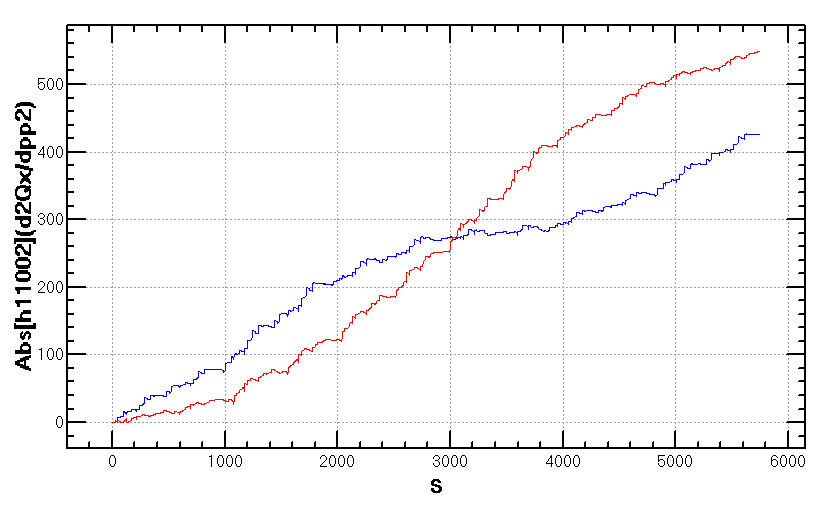 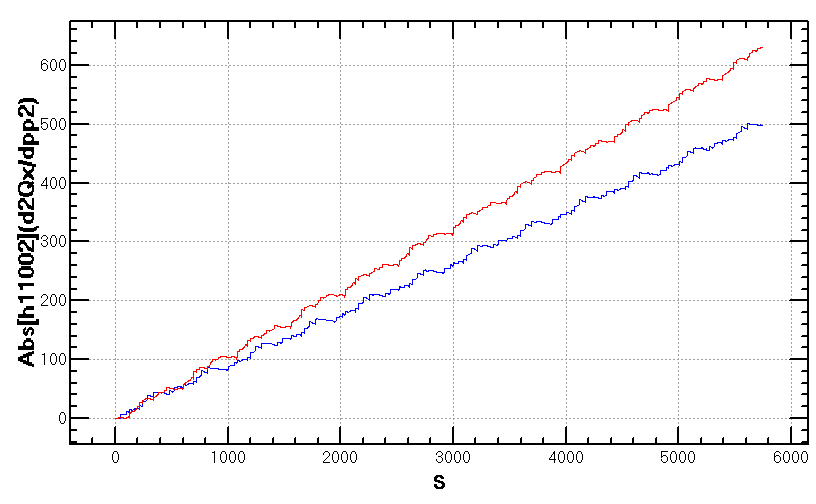 ARC section: 24 5 cells
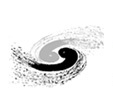 2 families of sextupoles
Lattice version: ARC_4, 90/90 non-interleaved
SF1     =(L =.39999999999999997  K2 =.9680546863397813 )
SD1     =(L =.39999999999999997  K2 =-1.8843252788338383 )
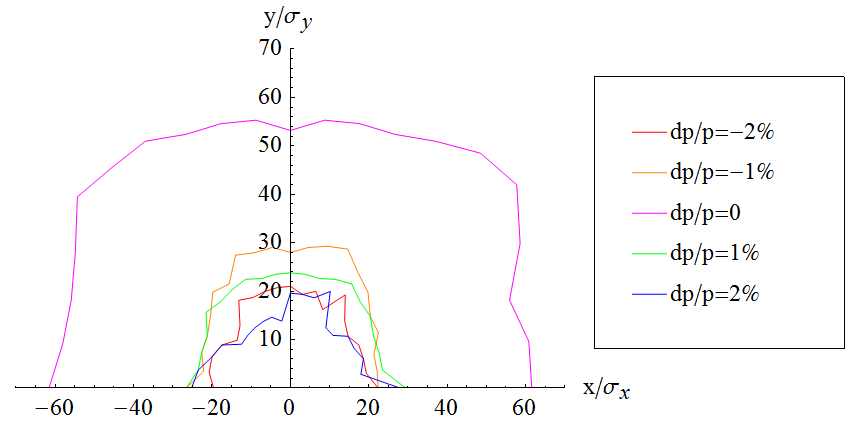 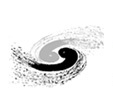 8 families of sextupoles
Lattice version: ARC_4, 90/90 non-interleaved
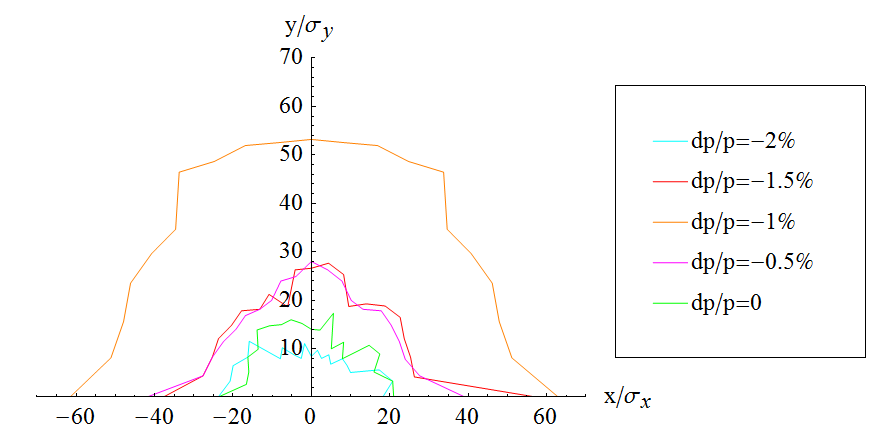 SF1     =(L =.39999999999999997  K2 =.9151382947512141 )        SD1     =(L =.39999999999999997  K2 =-1.937287205321101 )
SF13    =(L =.39999999999999997  K2 =.9044530133648844 )        SD13    =(L =.39999999999999997  K2 =-1.9500153567123215 )
SF25    =(L =.39999999999999997  K2 =.931221792136596 )
SD25    =(L =.39999999999999997  K2 =-2.1991629511275144 )
SF37    =(L =.39999999999999997  K2 =.8819986551186294 )
SD37    =(L =.39999999999999997  K2 =-1.7097580089253885 )
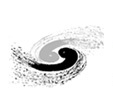 24 families of sextupoles
Lattice version: ARC_4, 90/90 non-interleaved
SF1     =(L =.39999999999999997  K2 =.9253055630941627 )        SD1     =(L =.39999999999999997  K2 =-2.026258201583385 ) 
SF5     =(L =.39999999999999997  K2 =.8287555789334372 )        SD5     =(L =.39999999999999997  K2 =-1.6282924454184768 ) SF9     =(L =.39999999999999997  K2 =.9621106266454174 )        SD9     =(L =.39999999999999997  K2 =-1.8289875852516948 ) SF13    =(L =.39999999999999997  K2 =.9569607893315597 )        SD13    =(L =.39999999999999997  K2 =-1.9818840760961005 ) SF17    =(L =.39999999999999997  K2 =.8644461056804197 )        SD17    =(L =.39999999999999997  K2 =-1.9435648615047783 ) SF21    =(L =.39999999999999997  K2 =.8513985981676337 )        SD21    =(L =.39999999999999997  K2 =-2.0574327675116884 )
SD45    =(L =.39999999999999997  K2 =-1.902716274265495 )        SF45    =(L =.39999999999999997  K2 =.9749491806330957 )        
SD41    =(L =.39999999999999997  K2 =-1.9394309092869944 )        SF41    =(L =.39999999999999997  K2 =.7888328836347085 ) 
SD37    =(L =.39999999999999997  K2 =-1.9716540617164433 )        SF37    =(L =.39999999999999997  K2 =.9703059431665878 ) 
SD33    =(L =.39999999999999997  K2 =-1.9321388309336185 )        SF33    =(L =.39999999999999997  K2 =.9053022199253654 ) 
SD29    =(L =.39999999999999997  K2 =-1.8325339725886889 )        SF29    =(L =.39999999999999997  K2 =.9181808605063326 ) 
SD25    =(L =.39999999999999997  K2 =-1.9657926466360203 )        SF25    =(L =.39999999999999997  K2 =.8932438017621696 )
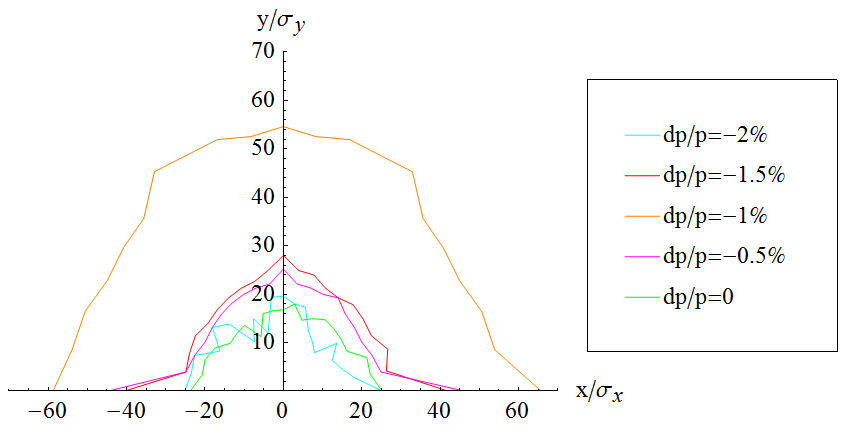 More interative steps may make a further optimization.
Current only 4*variable number